The Doctrine of Jesus Christ(Part 19)
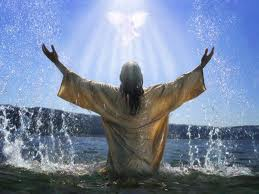 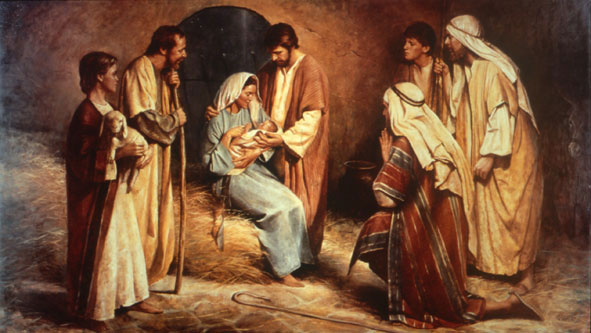 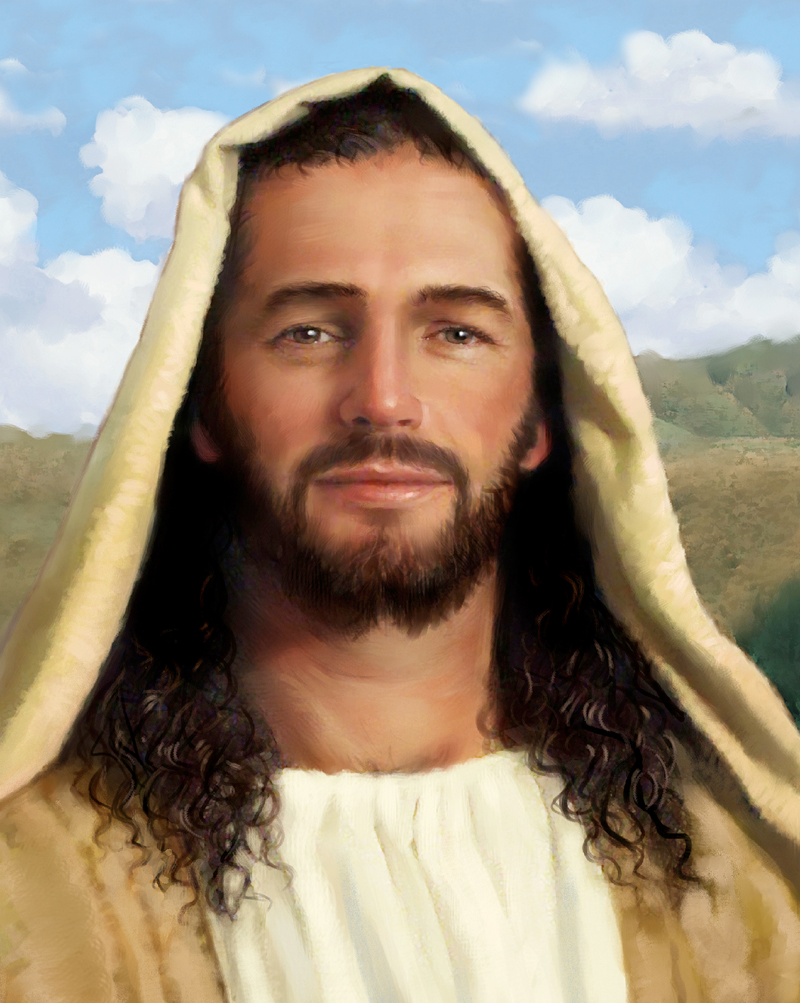 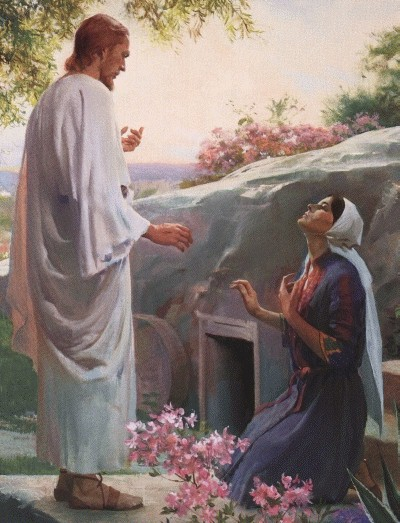 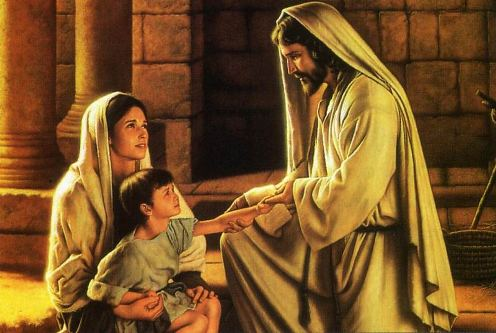 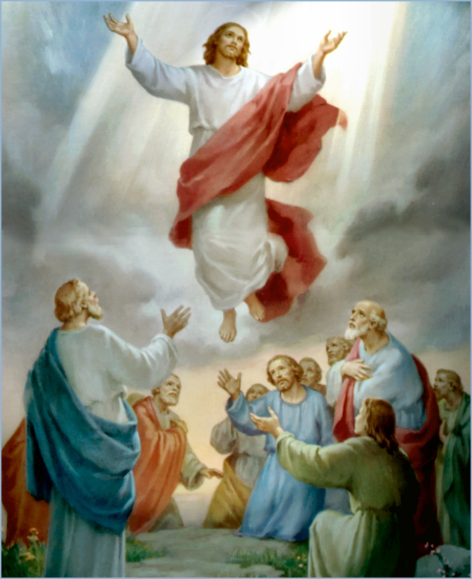 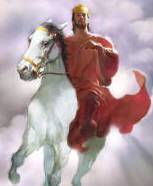 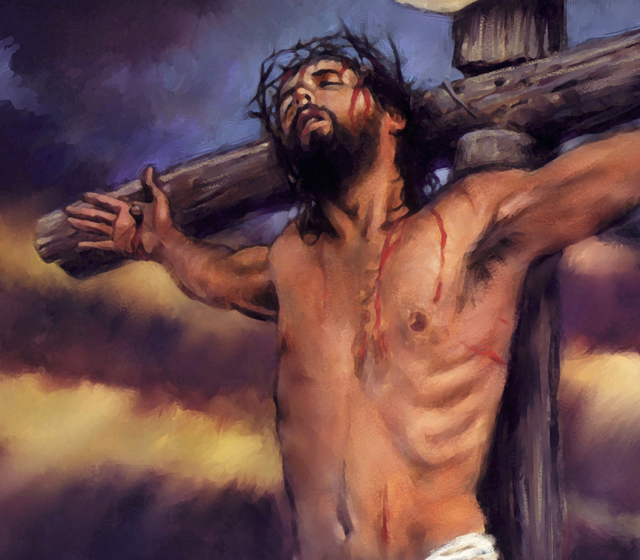 The Resurrection of Jesus Christ
(Part 1)
Review
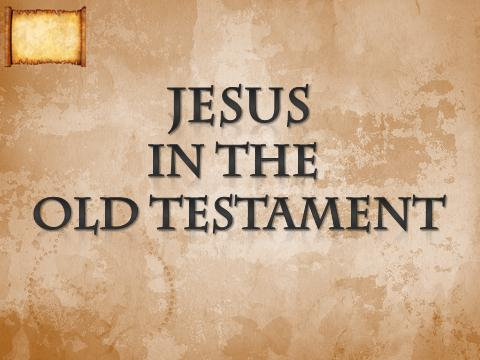 The Virgin Birth
“Behold, a virgin shall be with child, and shall bring forth a son, and they shall call his name Emmanuel, which being interpreted is, God with us.” 
Matt. 1:23
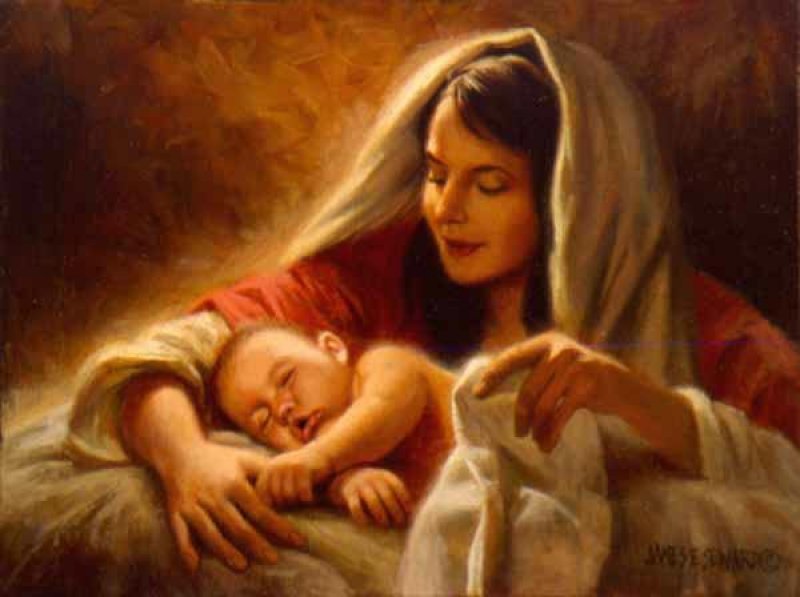 The Incarnation of Christ
(John 1:1-14)

 God the Son took upon himself the full nature of man and yet retain the full nature of God.
Names and Titles of Jesus Christ
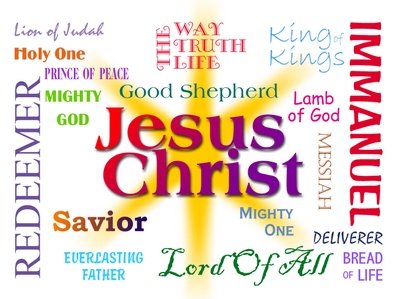 The Humanity of Jesus Christ
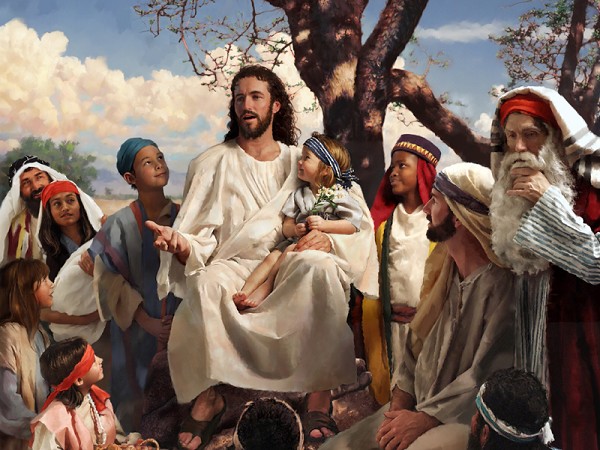 The Deity of Jesus Christ
(John 10:30-33)
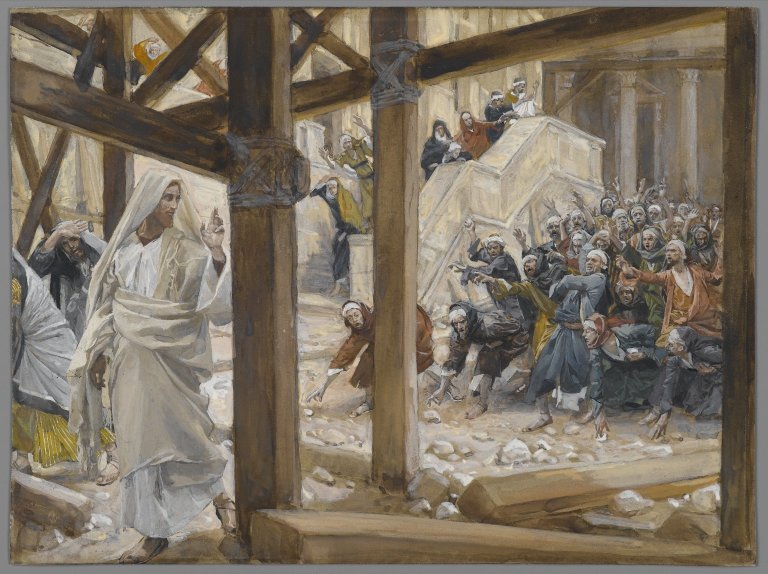 The Impeccability of Jesus Christ(John 18:38)
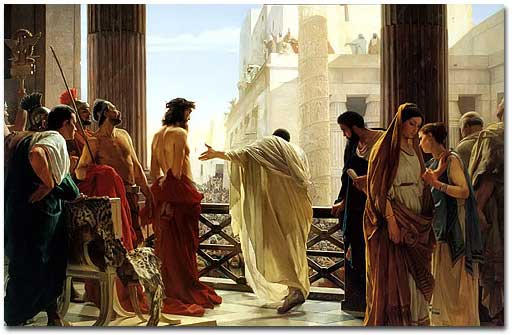 The Earthly Ministry of Jesus Christ
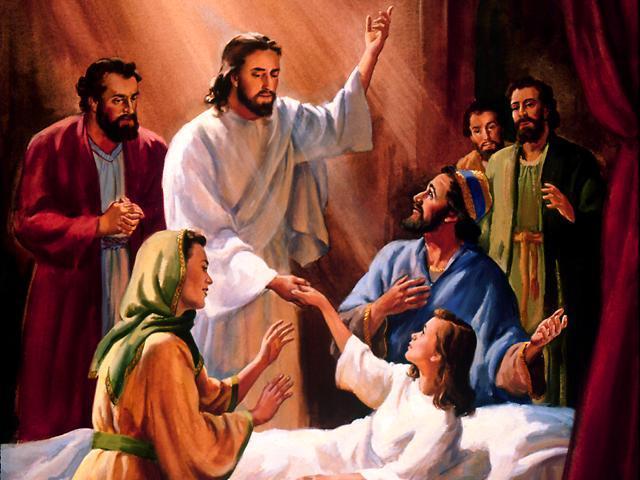 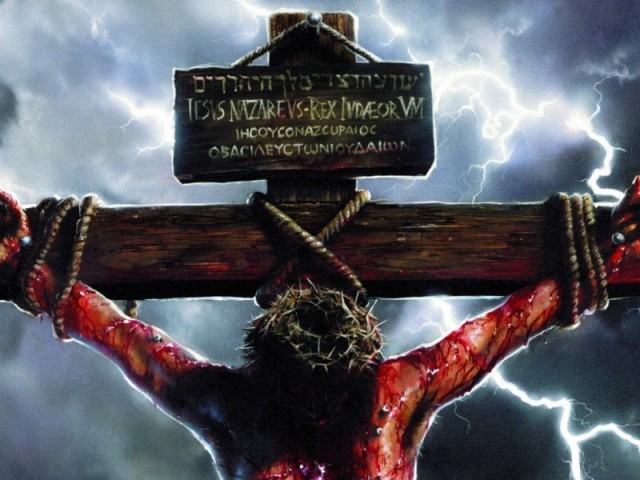 “For even the Son of man came not to be ministered unto, but to minister, and to give his life a ransom for many.” Mark 10:45
The Character of Jesus Christ
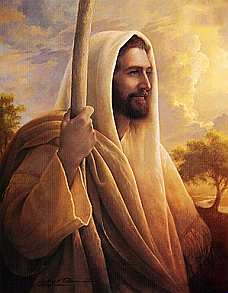 What kind of man was our Lord?

What were some of his characteristics?
The character of Christ
His zeal
His compassion
His meekness and gentleness
His boldness and courage
His love
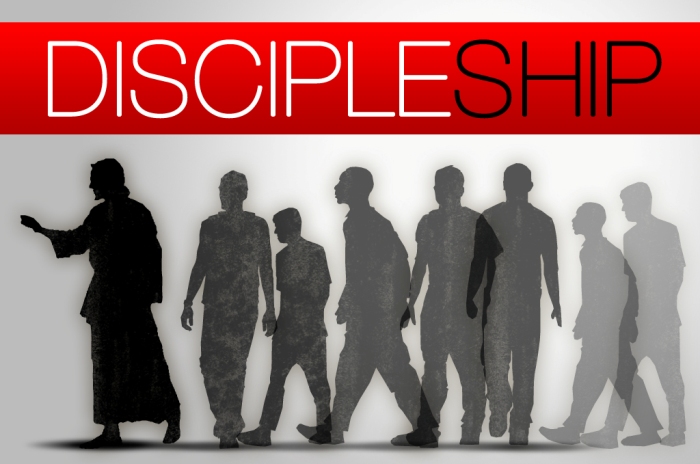 In the Old Testament three great offices were created by God to meet the spiritual and material needs of his chosen people.
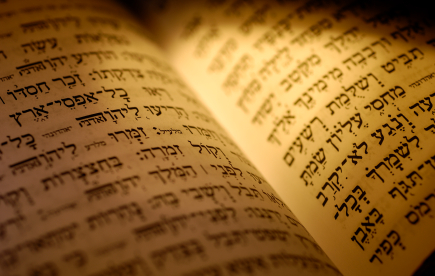 Jesus holds all three offices
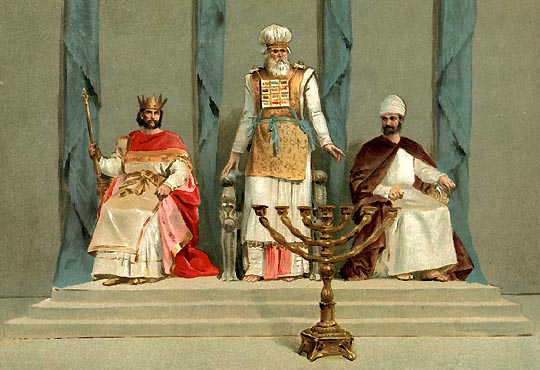 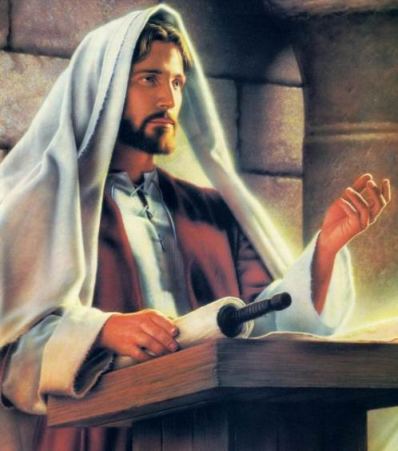 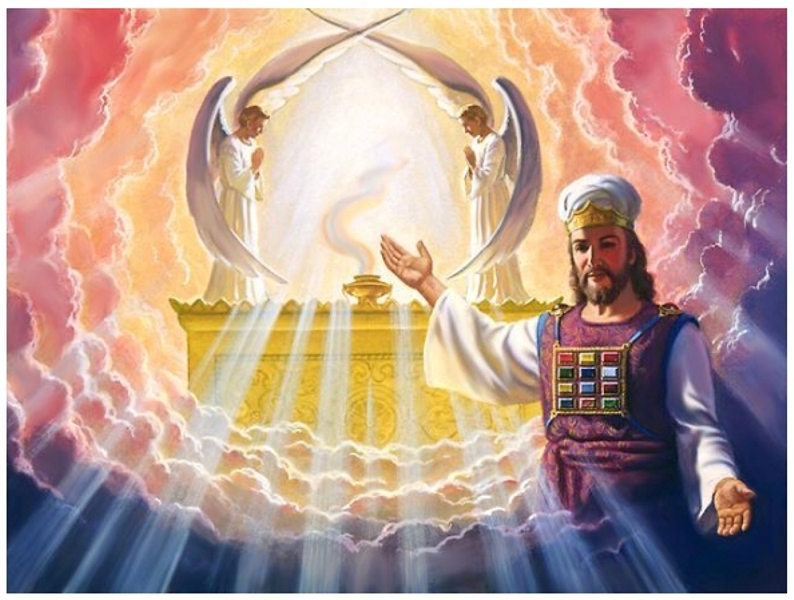 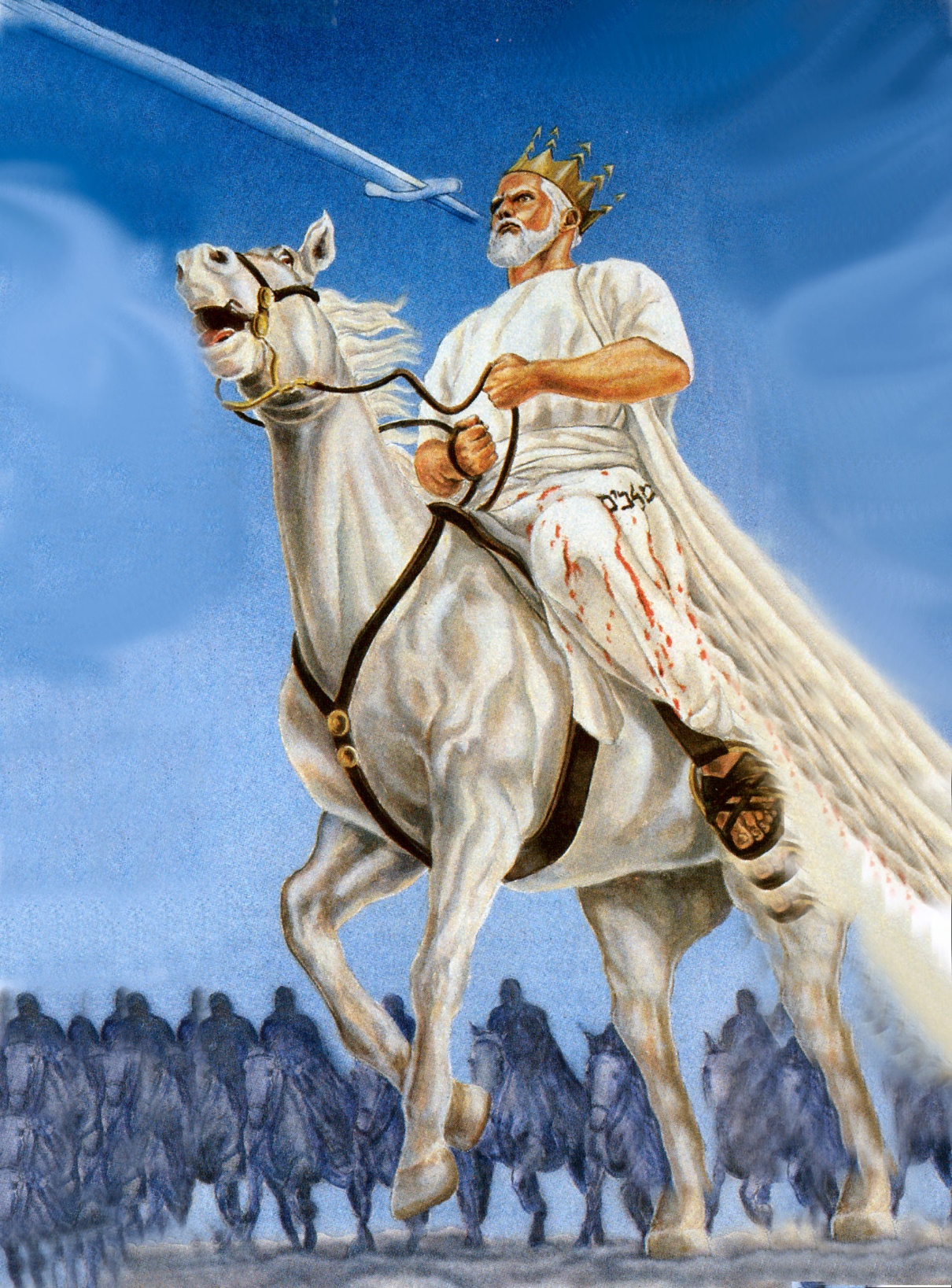 The Death of Jesus Christ
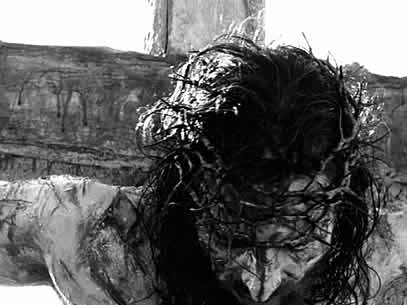 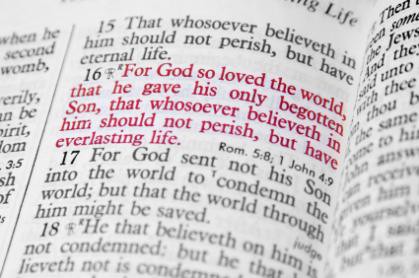 “Exposing the false Doctrine of Calvinism”
“I marvel that ye are so soon removed from him that called you into the grace of Christ unto another gospel …but there be some that trouble you, and would pervert the gospel of Christ. But though we, or an angel from heaven, preach any other gospel unto you than that which we have preached unto you, let him be accursed.” (Gal. 1:6-8)
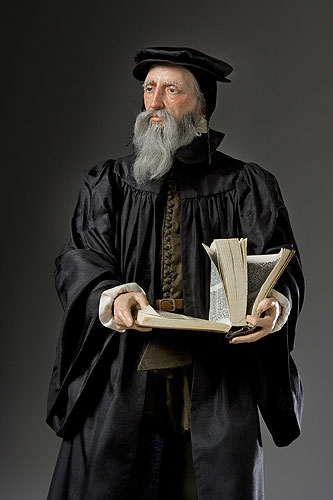 The Vicarious Atonement
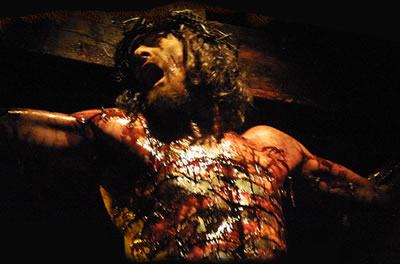 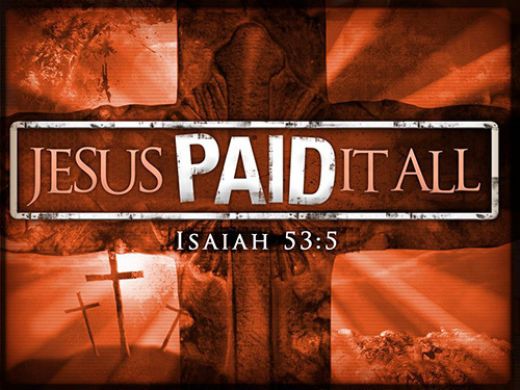 The word "vicarious" means substitute.  Christ was a substitute for others in that He took their place and suffered their punishment.
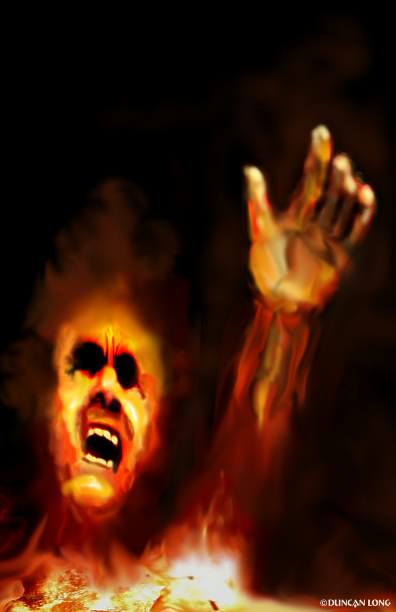 Without Christ “vicarious death”, we are all going to die and spend an eternity in hell as payment for our sins (Rev. 20:14).
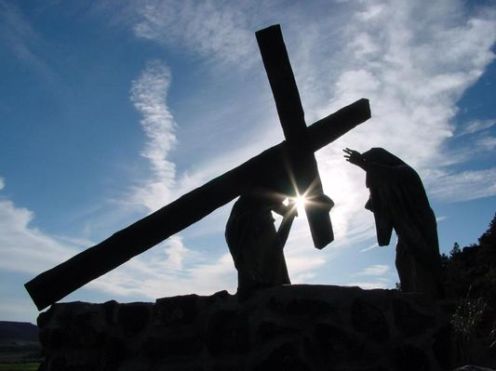 “Who his own self bare our sins in his own body on the tree.”
 I Peter 2:24
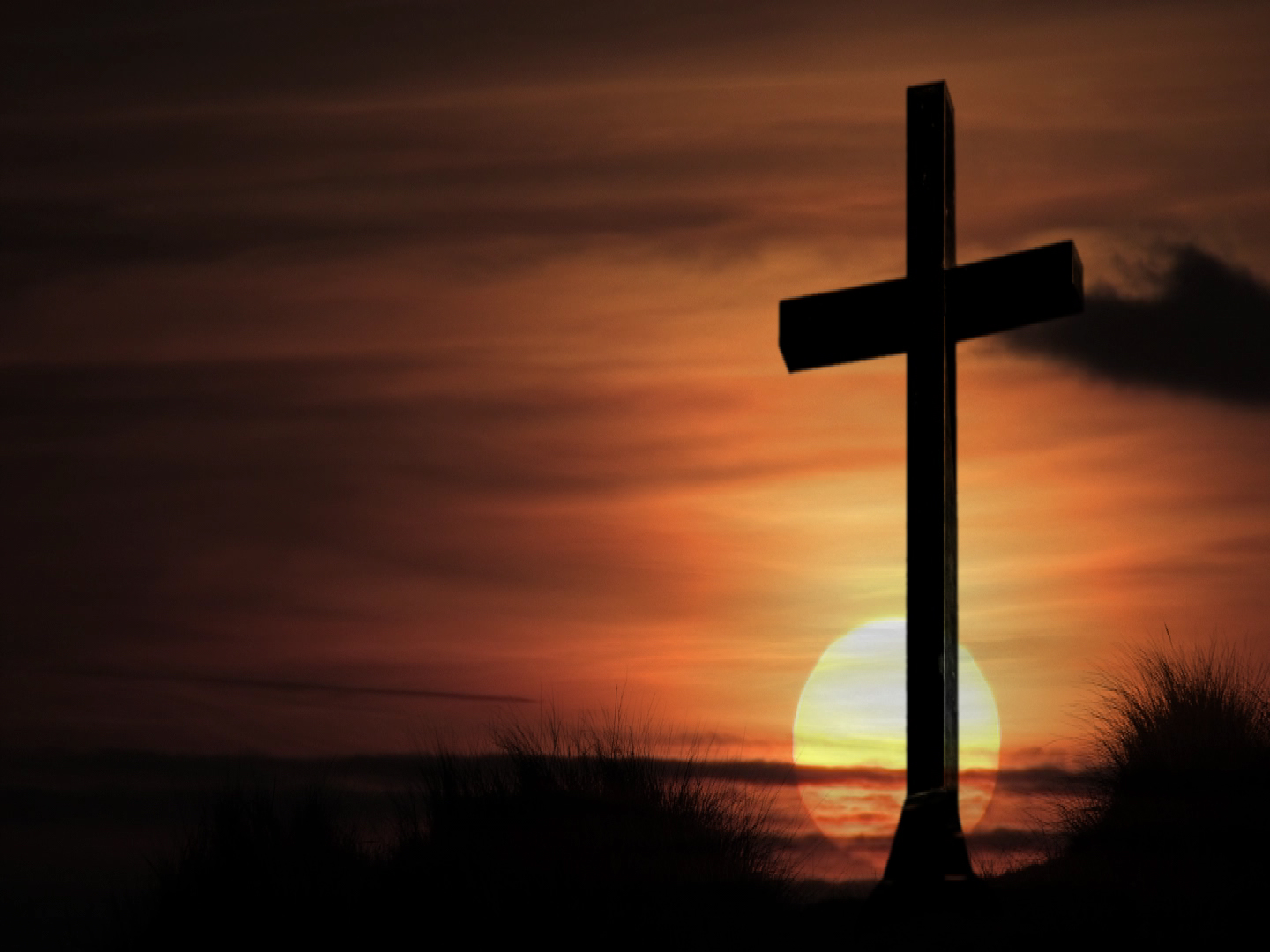 The results of the vicarious atonement
Redemption
Reconciliation
Justification
Sanctification
Glorification
Regeneration
Remission
Imputation
Propitiation
Forgiveness
Adoption
Ransom
Pardon
Eternal Salvation
The seven last statements of Christ
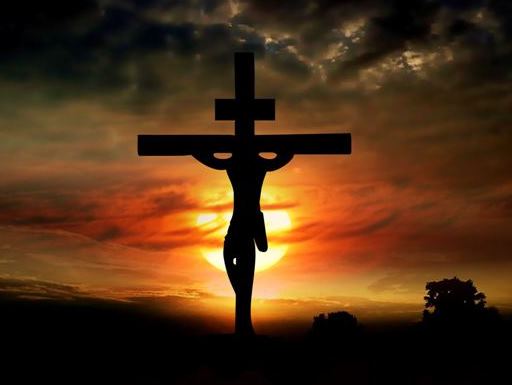 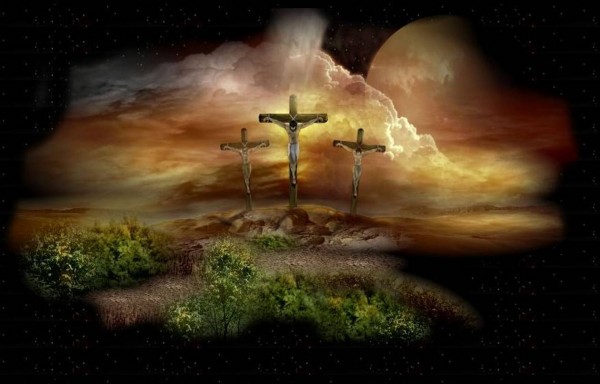 “Father, forgive them; for they know not what they do.”
“Today shalt thou be with me in paradise.”
“Woman, behold thy son! Then saith he to the disciple, Behold thy mother!”
“My God, my God, why hast thou forsaken me?”
“I thirst.”
“It is finished.”
“Father, into thy hands I commend my spirit.”
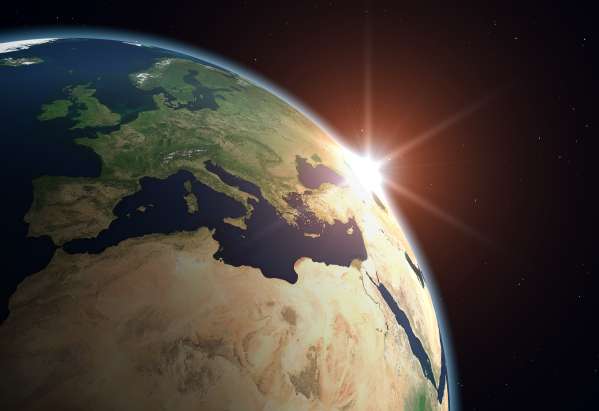 Christ descent into the heart of the earth
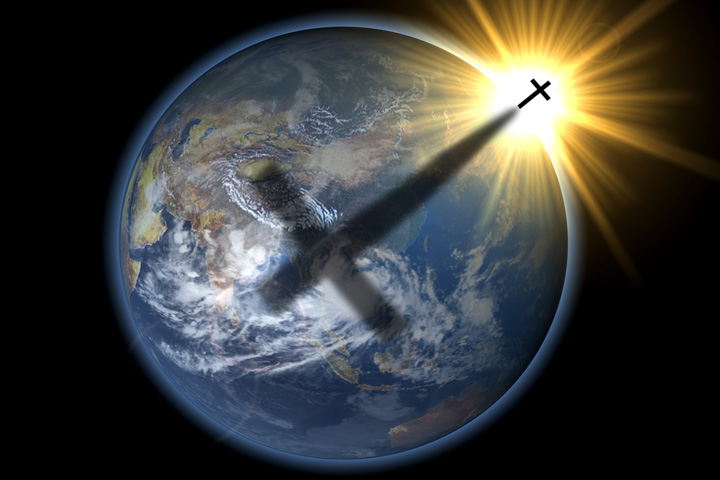 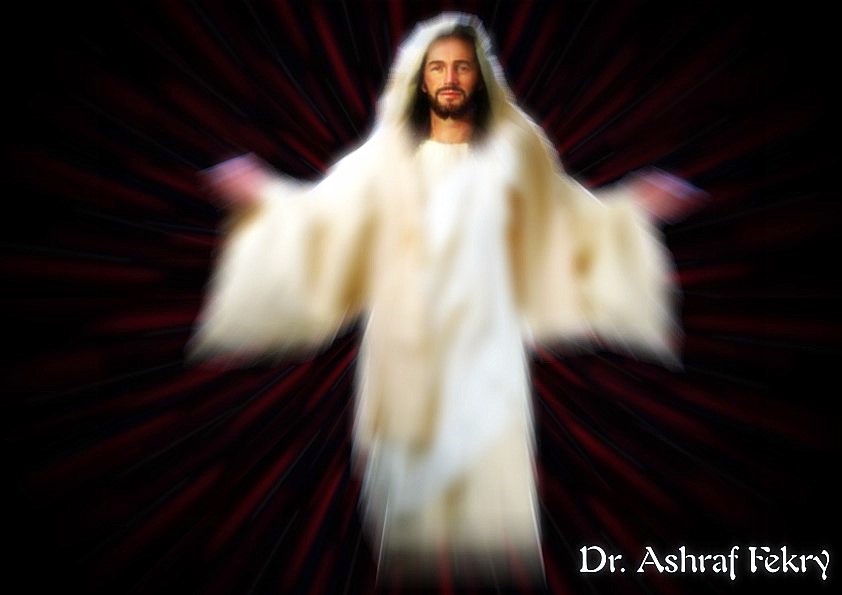 "For as Jonas was three days and three nights in the whale’s belly; so shall the Son of man be three days and three nights in the 
heart of the earth." 
(Matt. 12:40)
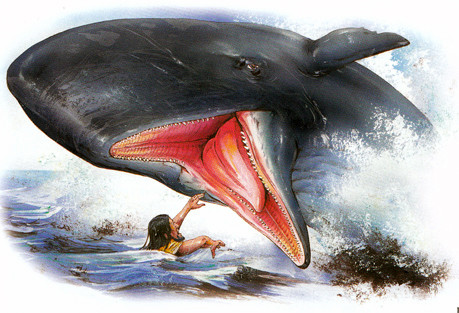 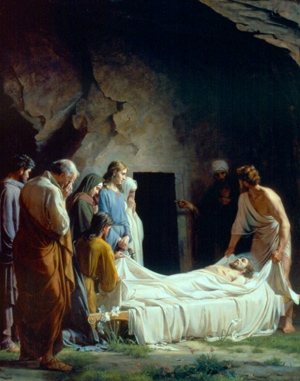 “For Christ also hath once suffered for sins, the just for the unjust, that he might bring us to God, being put to death in the flesh, but quickened by the Spirit: By which also he went and preached unto the spirits in prison; Which sometime were disobedient, when once the longsuffering of God waited in the days of Noah, while the ark was a preparing, wherein few, that is, eight souls were saved by water.”     (I Peter 3:18-20)
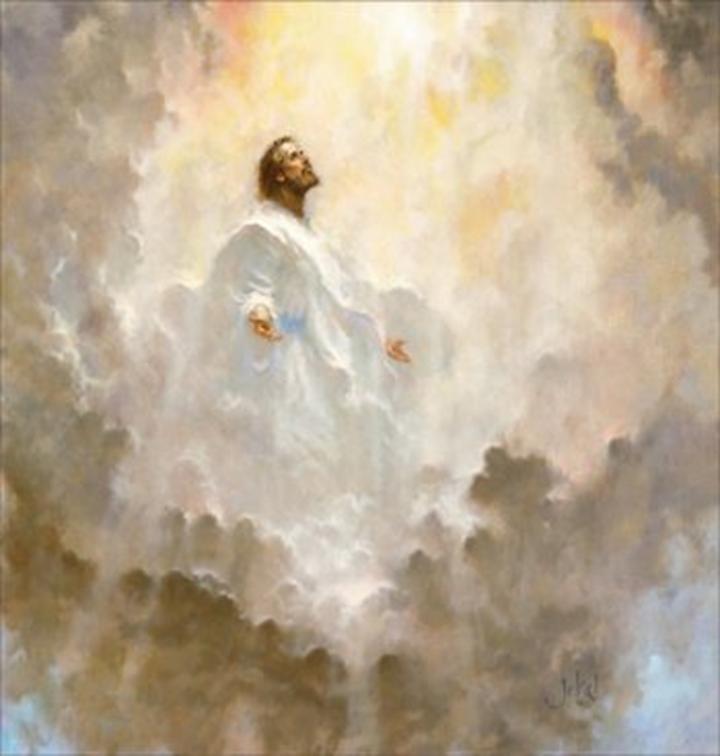 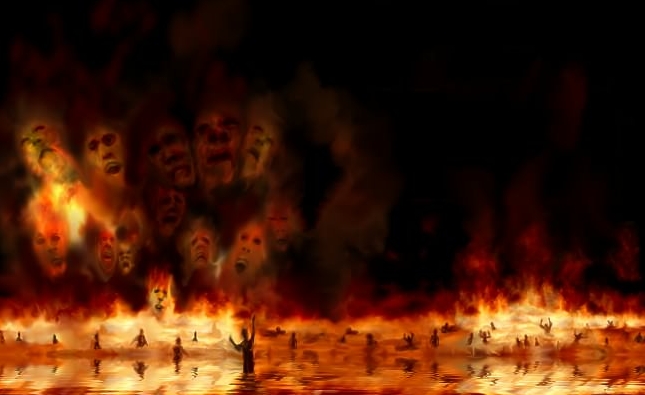 Torments
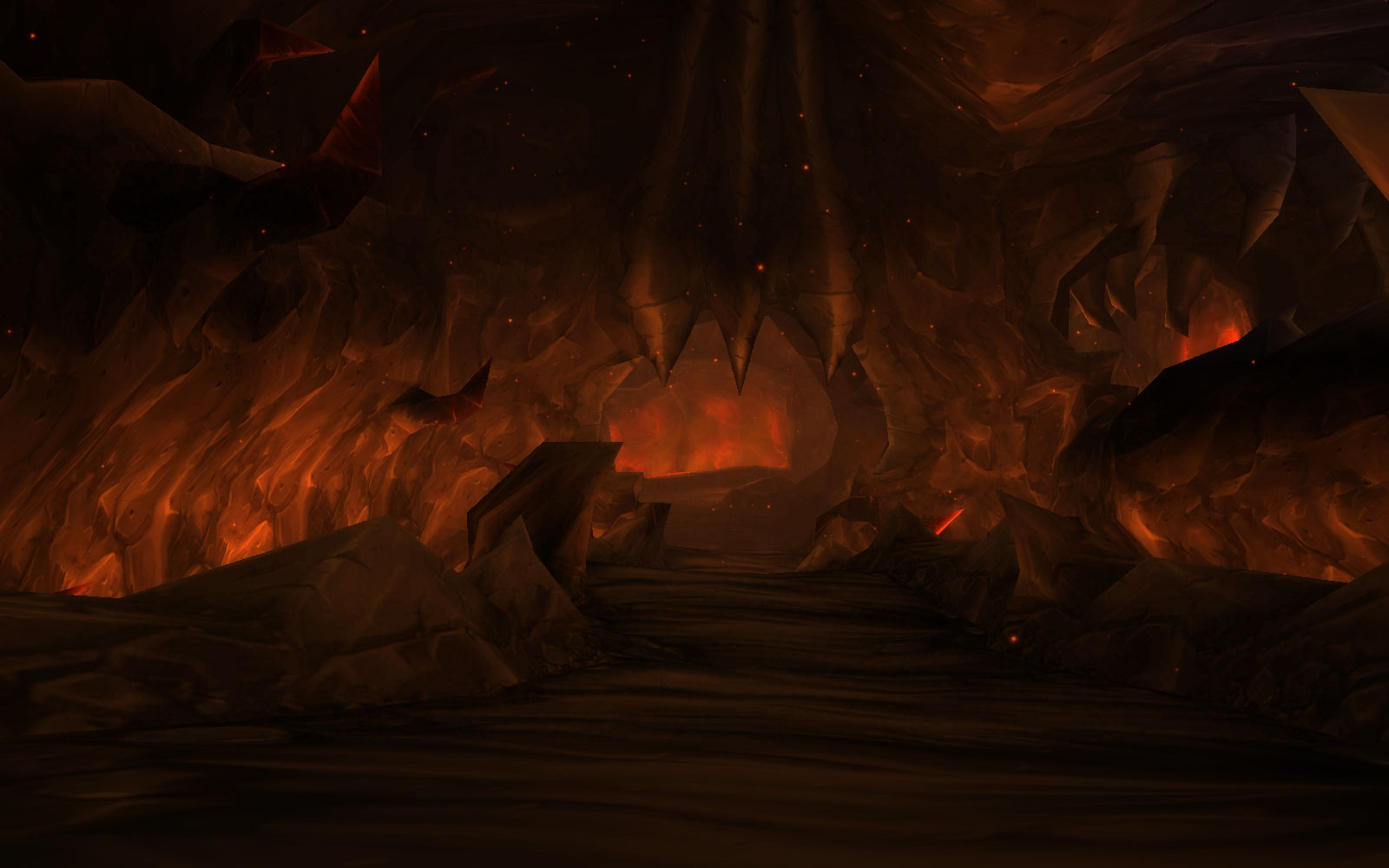 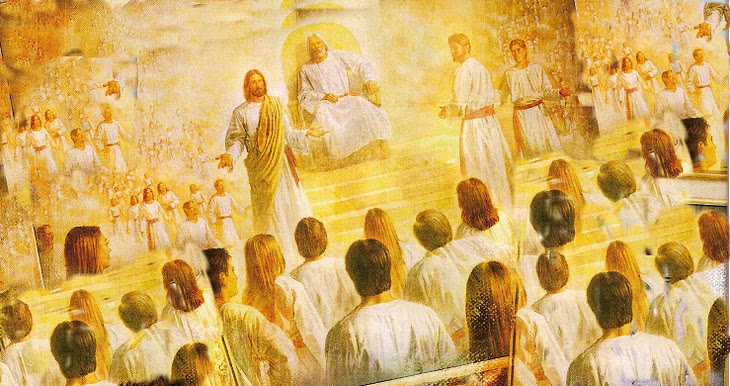 Paradise                                                                                                                                                                       (Abraham's bosom)
“Wherefore he saith, When he ascended up on high, he led captivity captive, and gave gifts unto men. Now that he ascended, what is it but that he also descended first into the lower parts of the earth? He that descended is the same also that ascended up far above all heavens, that he might fill all things.” (Ephesians 4:8-9)
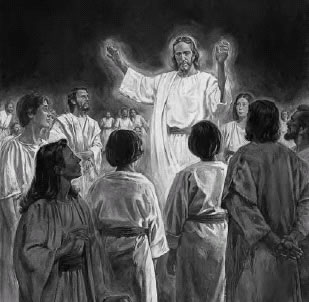 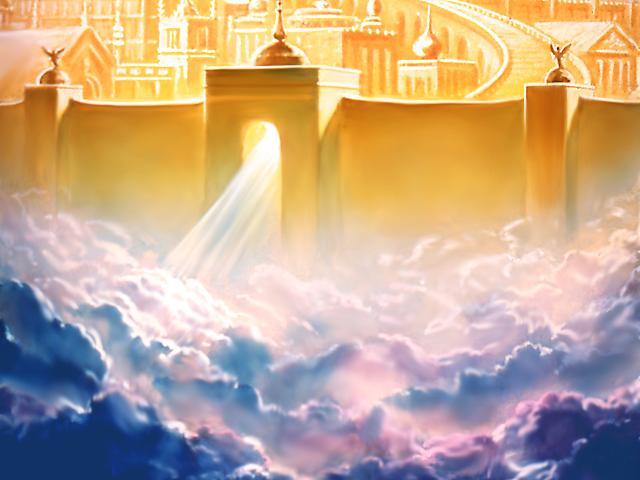 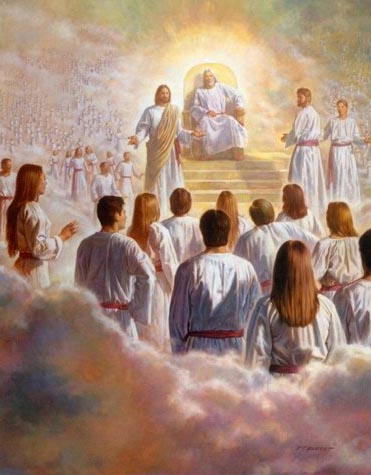 “Jesus, when he had cried again with a loud voice, yielded up the ghost. And, behold, the veil of the temple was rent in twain from the top to the bottom; and the earth did quake, and the rocks rent; And the graves were opened; and many bodies of the saints which slept arose, And came out of the graves after his resurrection, and went into the holy city, and appeared unto many. Now when the centurion, and they that were with him, watching Jesus, saw the earthquake, and those things that were done, they feared greatly, saying, Truly this was the Son of God.” (Matthew 27:50-54)
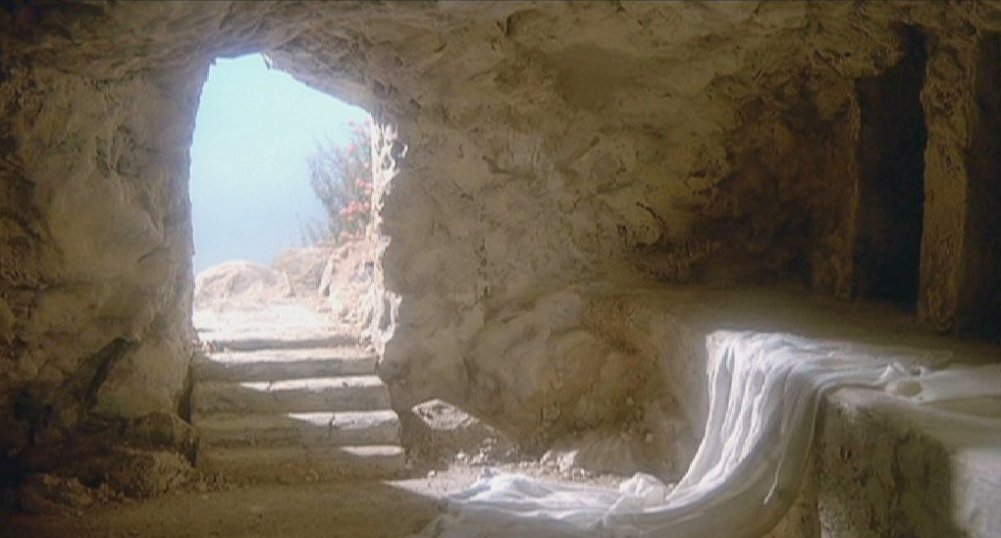 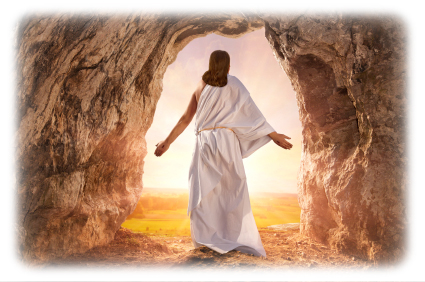 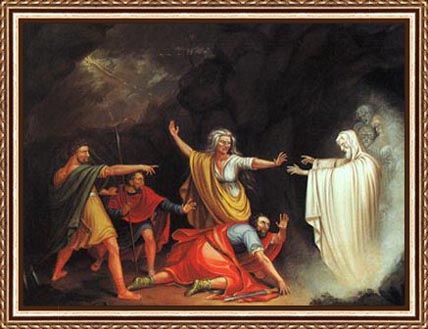 The Resurrection of Jesus Christ
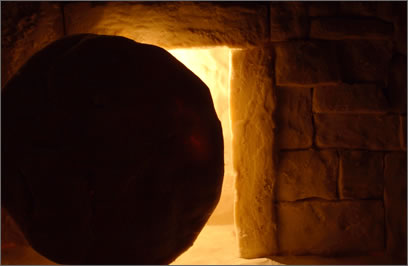 The Resurrection of Jesus Christ“Most Important Bible Doctrine”(I Corinthians 15:1-58)
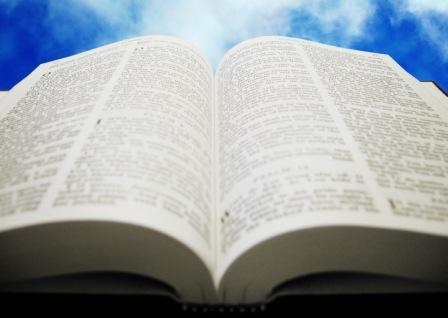 “And if Christ be not risen, then is our preaching vain, and your faith is also vain. Yea, and we are found false witnesses of God; because we have testified of God that he raised up Christ: whom he raised not up, if so be that the dead rise not. For if the dead rise not, then is not Christ raised: And if Christ be not raised, your faith is vain; ye are yet in your sins.”
No other single doctrine in all the Bible so hated by Satan as the resurrection of Christ
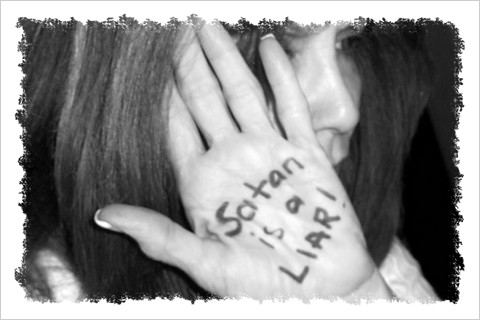 “For such are false apostles, deceitful workers, transforming themselves into the apostles of Christ. And no marvel; for Satan himself is transformed into an angel of light. Therefore it is no great thing if his ministers also be transformed as the ministers of righteousness; whose end shall be according to their works.”
(II Corinthians 11:13-15)
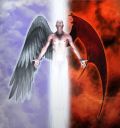 “Then came to him certain of the Sadducees, which deny that there is any resurrection.” Luke 20:27
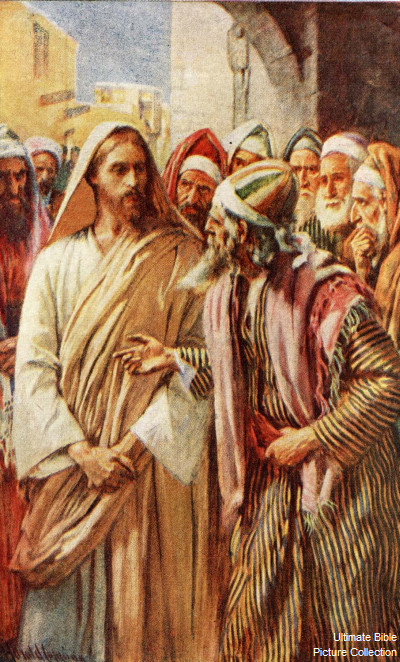 Satan’s lies concerning the Resurrection
The body of Jesus was stolen and hidden by his disciples. 
The disciples went to the wrong tomb. 
Jesus did not really die but revived while                   in the tomb.
The disciple lied about the resurrection.
Jesus only resurrected in the heart of his disciples. 
Jesus followers were so distraught over the death of the man they considered to be their Messiah that they imagine, or even hallucinated, seeing him risen from the dead.
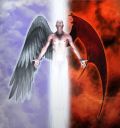 Old Testament Prophecies concerning the Resurrection of Jesus Christ
“And certain of them which were with us went to the sepulchre, and found it even so as the women had said: but him they saw not…Then he said unto them, O fools, and slow of heart to believe all that the prophets have spoken: Ought not Christ to have suffered these things, and to enter into his glory? And beginning at Moses and all the prophets, he expounded unto them in all the scriptures the things concerning himself.” (Luke 24:24-27)
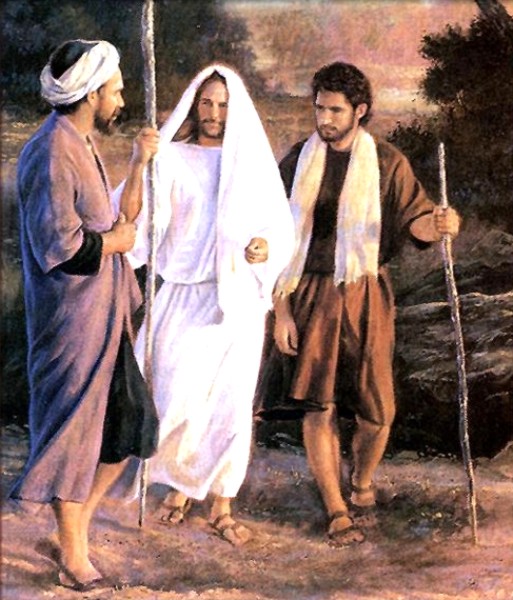 44 Old Testament Messianic Predictions Fulfilled in Jesus Christ
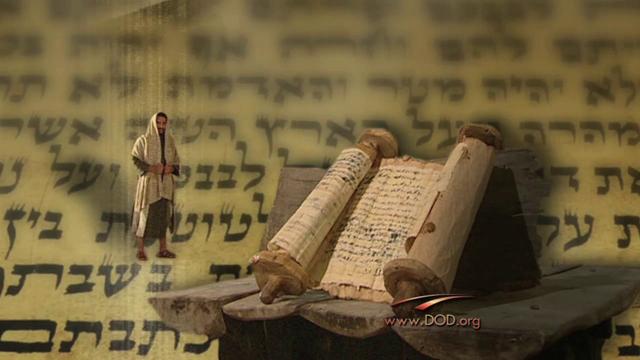 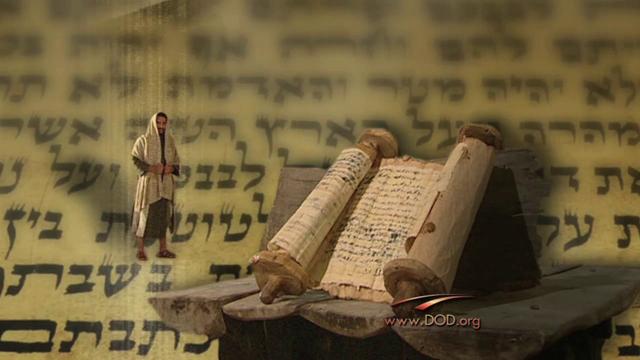 1. Messiah would be born of a woman - Genesis 3:15
2. Messiah would be born in Bethlehem - Micah 5:2
3. Messiah would be born of a virgin – Isaiah 7:14
4. Messiah would come from the line of Abraham - Genesis 12:3
5. Messiah would be a descendant of Isaac -                    Genesis 17:19
6. Messiah would be a descendant of Jacob -                   Numbers 24:17
7. Messiah would come from the tribe of Judah -        Genesis 49:10
8. Messiah would be heir to King David's throne -                2 Samuel 7:12-13
9. Messiah's throne will be eternal –   Psalm 45:6-7
10. Messiah would be called Immanuel - Isaiah 7:14
11. Messiah would spend a season in Egypt - Hosea 11:1
12. A massacre of children would happen at Messiah's           birthplace - Jeremiah 31:15
13. A messenger would prepare the way for Messiah -Isaiah 40:3-5
14. Messiah would be rejected by his own people –   Psalm 69:8
15. Messiah would be a prophet - Deuteronomy 18:15
16. Messiah would be preceded by Elijah - Malachi 4:5-6
17. Messiah would be declared the Son of God -                    Psalm 2:7
18. Messiah would be called a Nazarene - Isaiah 11:1
19. Messiah would bring light to Galilee - Isaiah 9:1-2
20. Messiah would speak in parables - Psalm 78:2-4
21. Messiah would be sent to heal the brokenhearted -                  Isaiah 61:1-2
22. Messiah would be a priest after the order of Melchizedek - Psalm 110:4
23. Messiah would be called King - Psalm 2:6
24. Messiah would be praised by little children - Psalm 8:2
25. Messiah would be betrayed - Psalm 41:9
26. Messiah's price money would be used to buy a potter's      field - Zechariah 11:12-13
27. Messiah would be falsely accused - Psalm 35:11
28. Messiah would be silent before his accusers - Isaiah 53:7
29. Messiah would be spat upon and struck - Isaiah 50:6
30. Messiah would be hated without cause - Psalm 35:19
31. Messiah would be crucified with criminals -                 Isaiah 53:12
32. Messiah would be given vinegar to drink - Psalm 69:21
33. Messiah's hands and feet would be pierced -                Psalm 22:16
34. Messiah would be mocked and ridiculed -              Psalm 22:7-8
35. Soldiers would gamble for Messiah's garments -           Psalm 22:18
36. Messiah's bones would not be broken - Exodus 12:46
37. Messiah would be forsaken by God - Psalm 22:1
38. Messiah would pray for his enemies - Psalm 109:4
39. Soldiers would pierce Messiah's side -                     Zechariah 12:10
40. Messiah would be buried with the rich -            Isaiah 53:9
41. Messiah would resurrect from the dead – Exodus 12:46; Numbers 9:12; Psalm 16:10, 22:1-31, 34:20, Zechariah 12:10; Isaiah 26:19-21, 53:10-12; Ezekiel 37:12-14
42. Messiah would ascend to heaven - Psalm 24:7-10
43. Messiah would be seated at God's right hand - Psalm 68:18
44. Messiah would be God’s sacrifice for sin -              Isaiah 53:5-12
“And it came to pass, as he sat at meat with them, he took bread, and blessed it, and brake, and gave to them. And their eyes were opened, and they knew him; and he vanished out of their sight. And they said one to another, Did not our heart burn within us, while he talked with us by the way, and while he opened to us the scriptures?” (Luke 24:30-32)
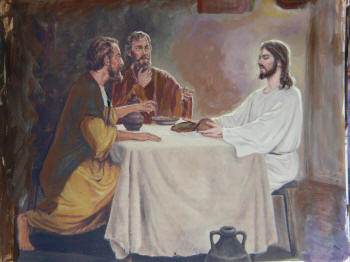 Jesus predicted his death and resurrection  many times
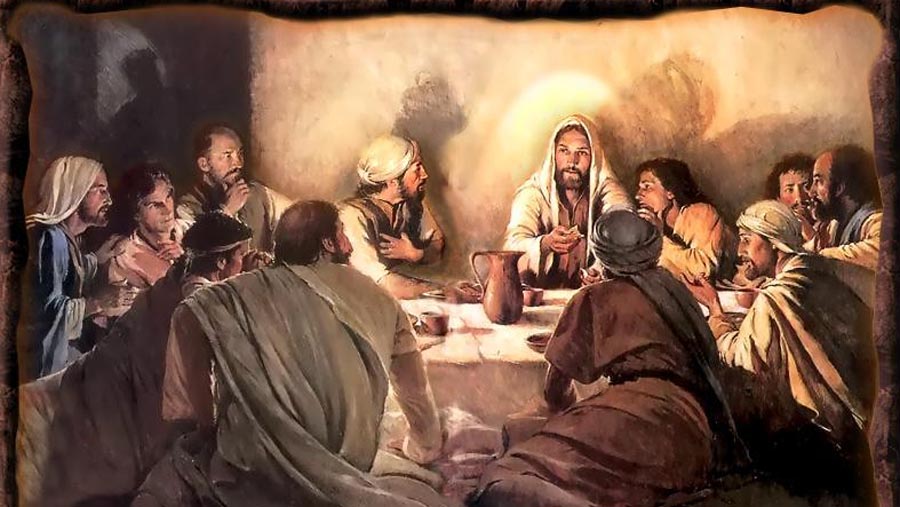 "Then certain of the scribes, and of the Pharisees answered, saying, Master, we would see a sign from thee. But he answered and said unto them, An evil and adulterous generation seeketh after a sign; and there shall no sign be given to it, but the sign of the prophet Jonas: For as Jonas was three days and three nights in the whale’s belly; so shall the Son of man be three days and three nights in the heart of the earth" (Matt. 12:38-40)
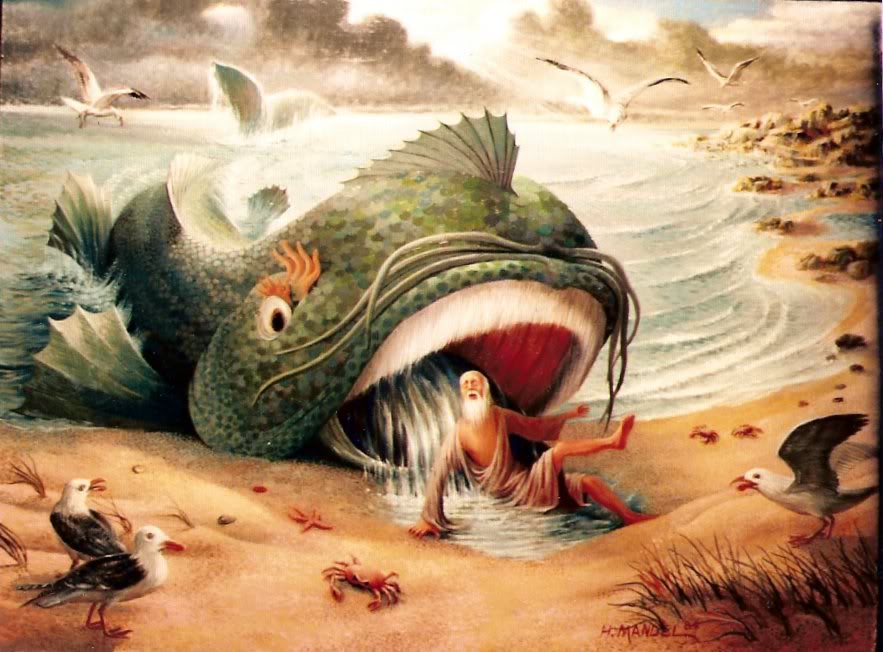 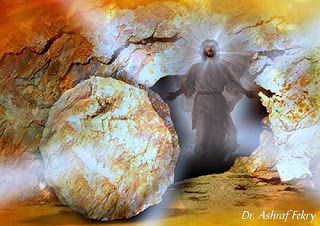 "From that time forth began Jesus to shew unto his disciples, how that he must go unto Jerusalem, and suffer many things of the elders and chief priests and scribes, and be killed, and be raised again the third day" (Matt. 16:21)
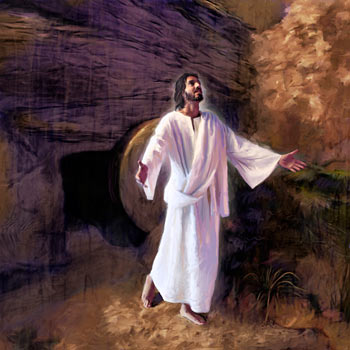 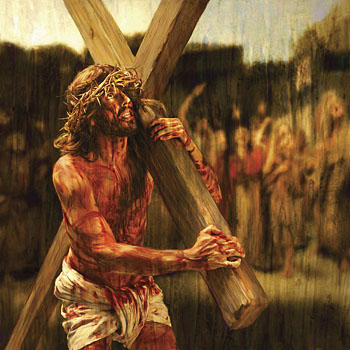 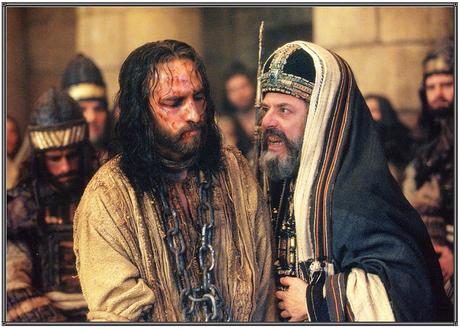 "Then answered the Jews and said unto him, What sign showest thou unto us, seeing that thou doest these things? Jesus answered and said unto them, Destroy this temple, and in three days I will raise it up. Then said the Jews, Forty and six years was this temple in building, and wilt thou rear it up in three days? But he spake of the temple of his body. When therefore he was risen from the dead, his disciples remembered that he had said this unto them; and they believed the scripture, and the word which Jesus had said." (John 2:18-22)
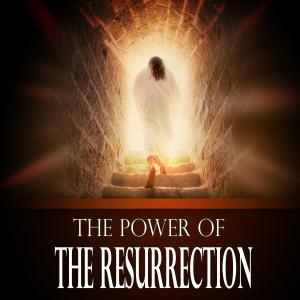 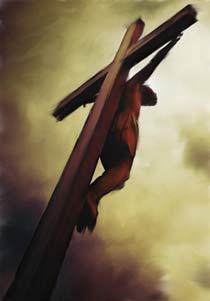 "Jesus said unto them, The Son of man shall be betrayed into the hands of men: and they shall kill him, and the third day he shall be raised again. And they were exceeding sorry" (Matt. 17:22-23)
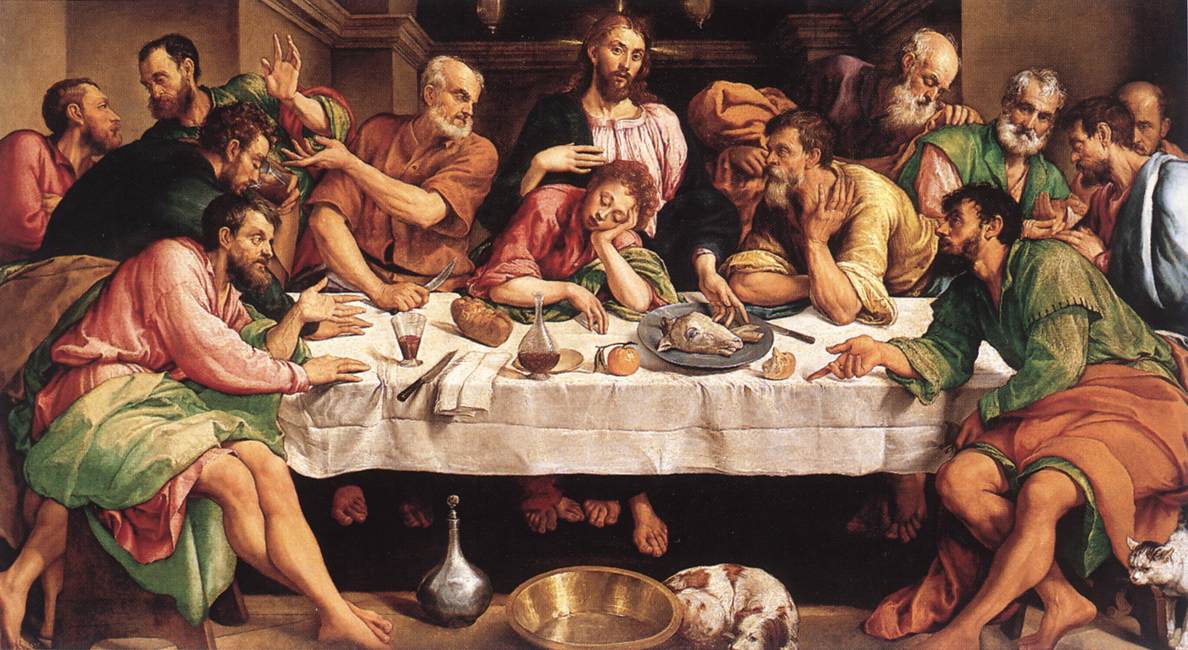 It is ironic and sad that the predicted resurrection of Christ was remembered by his enemies, and not by his friends.
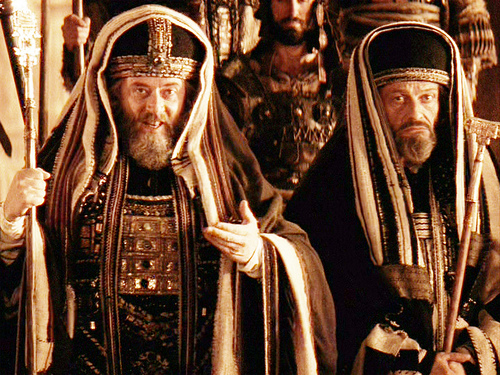 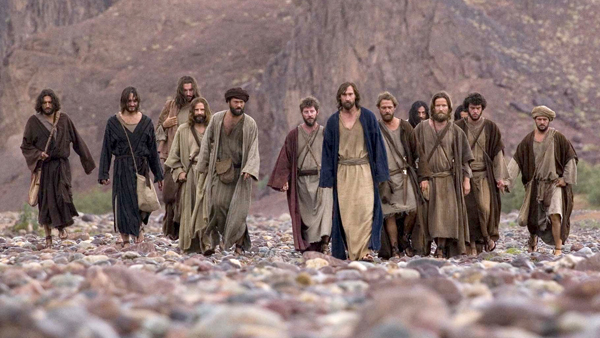 "Now the next day, that followed the day of the preparation, the chief priests and Pharisees came together unto Pilate, saying, Sir, we remember that that deceiver said, while he was yet alive, After three days I will rise again. Command therefore that the sepulchre be made sure until the third day, lest his disciples come by night, and steal him away, and say unto the people, He is risen from the dead: so the last error shall be worse than the first" 
(Matt. 27:62-64)
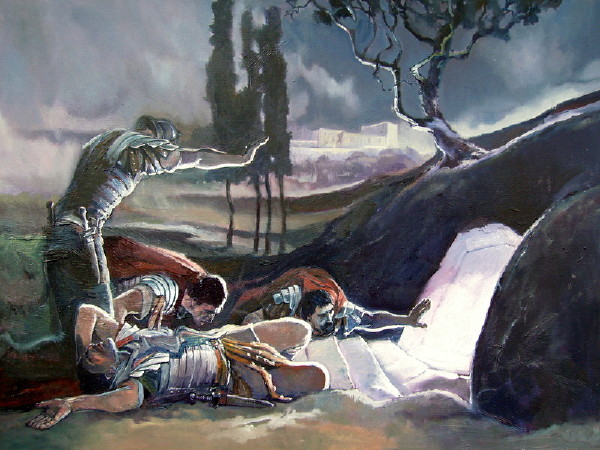 “Now when they were going, behold, some of the watch came into the city, and shewed unto the chief priests all the things that were done. And when they were assembled with the elders, and had taken counsel, they gave large money unto the soldiers, Saying, Say ye, His disciples came by night, and stole him away while we slept. And if this come to the governor's ears, we will persuade him, and secure you.” (Matthew 28:11-14)
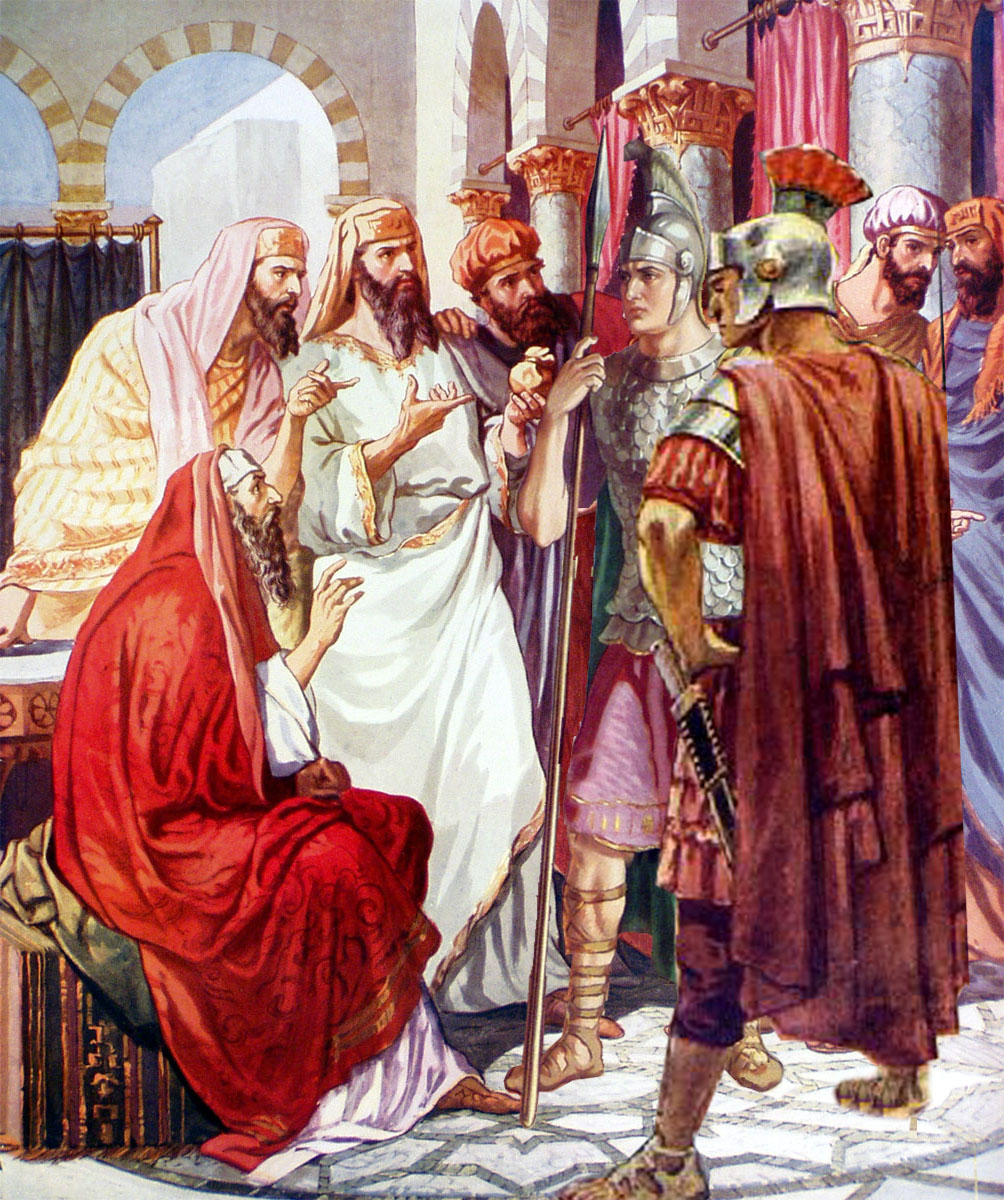 Jesus followers did not Believe
The women did not believe (Mark 16:1-3)
Mary Magdalene did not believe (John 20:13)
Peter and John did not believe (Luke 24:12)
The apostles did not believe (Luke 24:9-11)
The two disciples on the Emmaus Road did not believe (Luke 24:13-31) 
Thomas did not believe (John 20:24-29)
The women did not believe (Mark 16:1-3)
“And when the sabbath was past, Mary Magdalene, and Mary the mother of James, and Salome, had bought sweet spices, that they might come and anoint him.
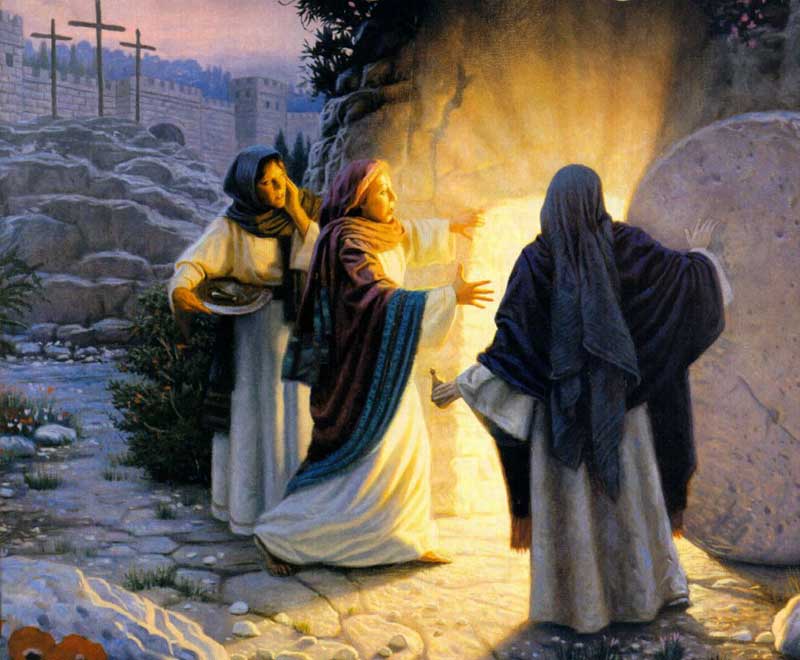 And very early in the morning the first day of the week, they came unto the sepulchre at the rising of the sun. And they said among themselves, Who shall roll us away the stone from the door of the sepulchre.” (Mark 16:1-3)
Mary Magdalene did not believe (John 20:12-13)
“And seeth two angels in white sitting, the one at the head, and the other at the feet, where the body of Jesus had lain.
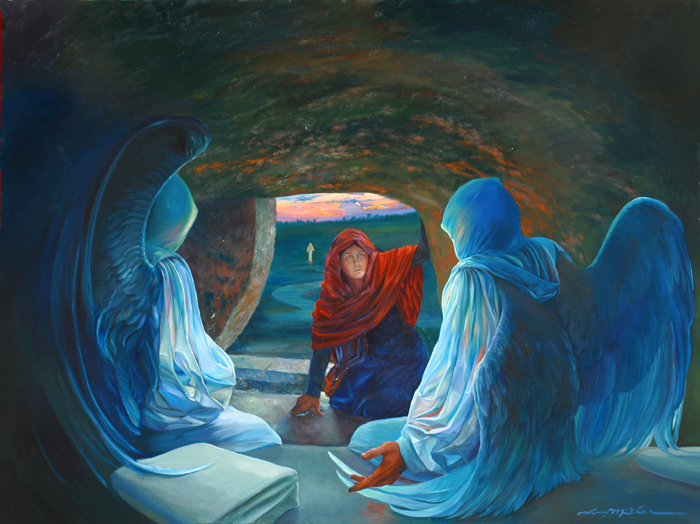 And they say unto her, Woman, why weepest thou? She saith unto them, Because they have taken away my Lord, and I know not where they have laid him.” (John 20:12-13)
Peter and John did not believe (Luke 24:12)
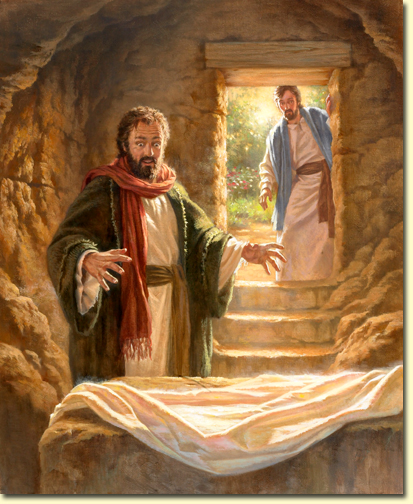 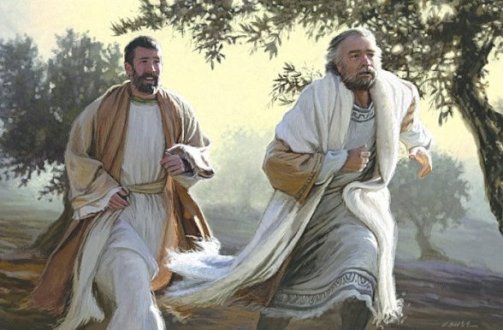 “Then arose Peter, and ran unto the sepulchre;  stooping down, he beheld the linen clothes laid by themselves, and departed, wondering in himself at that which was come to pass.” (Luke 24:12)
The apostles did not believe (Luke 24:9-11)
“And returned from the sepulchre, and told all these things unto the eleven, and to all the rest.  It was Mary Magdalene, and Joanna, and Mary the mother of James, and other women that were with them, which told these things unto the apostles. And their words seemed to them as idle tales, and they believed them not.” (Luke 24:9-11)
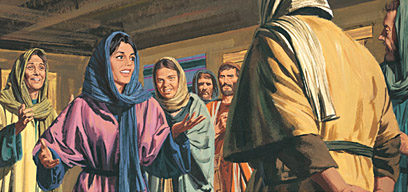 The two disciples on the Emmaus Road did not believe (Luke 24:13-31)
“Art thou only a stranger in Jerusalem, and hast not known the things which are come to pass there in these days?And he said unto them, What things? And they said unto him, Concerning Jesus of Nazareth…
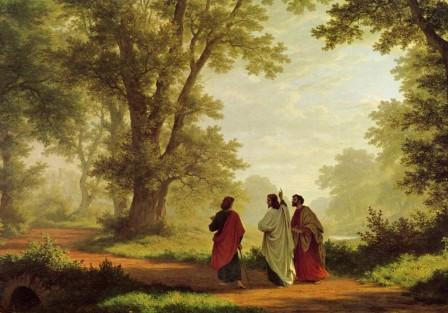 But we trusted that it had been he which should have redeemed Israel: and beside all this, to day is the third day since these things were done.”
Thomas did not believe (John 20:24-29)
“But Thomas, one of the twelve, called Didymus, was not with them when Jesus came. The other disciples therefore said unto him, We have seen the Lord. But he said unto them, Except I shall see in his hands the print of the nails, and put my finger into the print of the nails, and thrust my hand into his side, I will not believe.”
 (John 20:24-25)
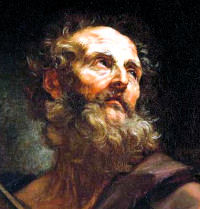 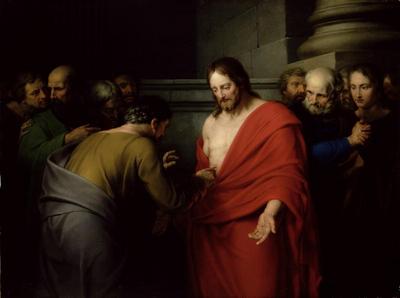 “Then saith he to Thomas, Reach hither thy finger, and behold my hands; and reach hither thy hand, and thrust it into my side: and be not faithless, but believing.”
“Jesus saith unto him, Thomas, because thou hast seen me, thou hast believed: blessed are they that have not seen, and yet have believed.”
A person can not be saved unless they believe in the Resurrection of Jesus Christ.
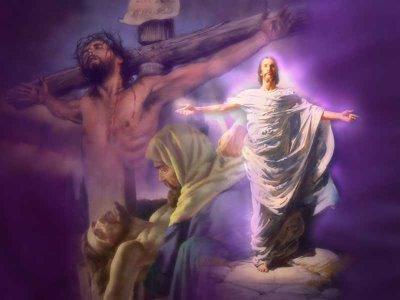 “Repent ye, and believe the gospel.” (Mark 1:15)
Romans 10:9
“That if thou shalt confess with thy mouth the Lord Jesus, and shalt believe in thine heart that God hath raised him from the dead, thou shalt be saved.”
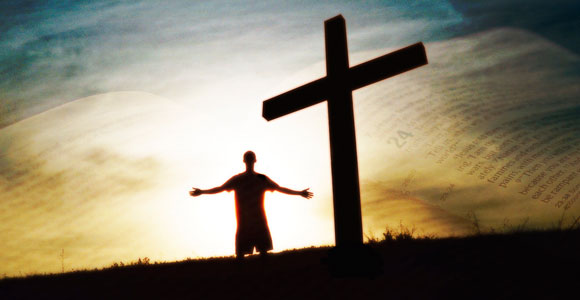 Next week
The Proofs of the Resurrection
“The former treatise have I made, O Theophilus, of all that Jesus began both to do and teach, Until the day in which he was taken up, after that he through the Holy Ghost had given commandments unto the apostles whom he had chosen: To whom also he shewed himself alive after his passion by many infallible proofs, being seen of them forty days, and speaking of the things pertaining to the kingdom of God.” (Acts 1:1-3)
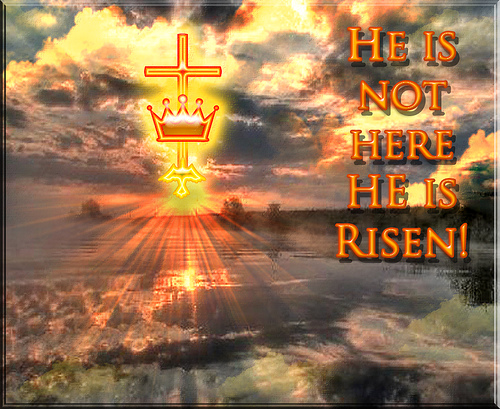